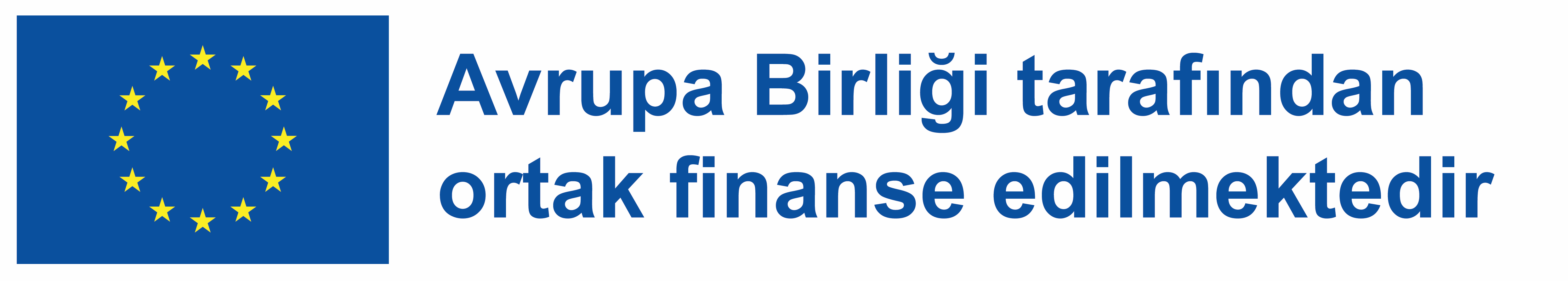 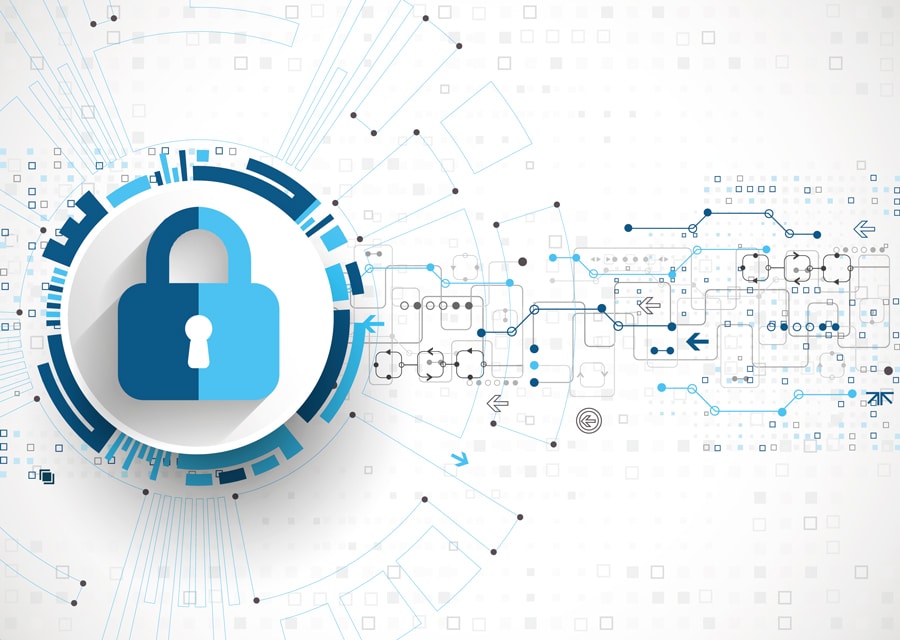 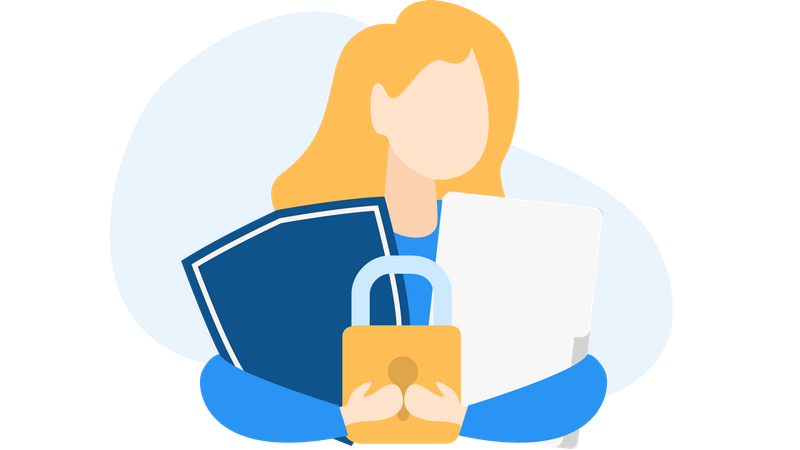 Dijital Gizlilik- Oltalama (Kimlik Avı)
Dijital Esenlik ve Güvenliği Herkes için Erişilebilir Hale Getirerek Dijital Yılmazlığın İnşası2022-2-SK01-KA220-ADU-000096888
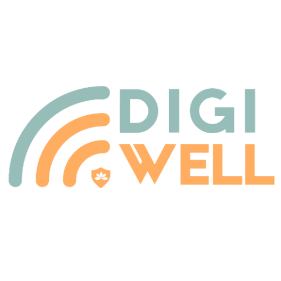 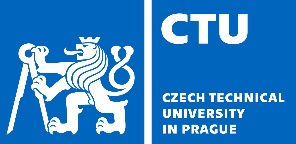 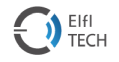 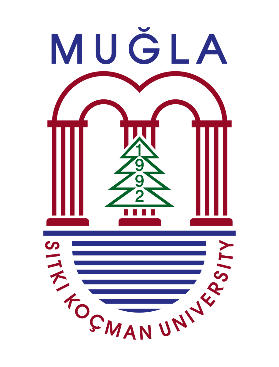 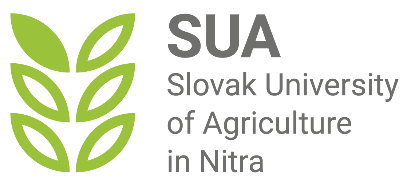 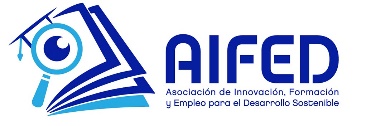 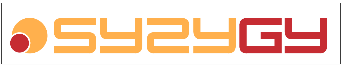 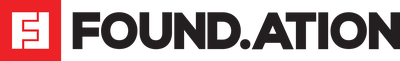 GİRİŞ SORULARI
Oltalama terimi muhtemelen «olta atma» kelimesinden türemiştir ve balık tutma eylemini ifade eder ve balığın denize atılan yemi, tıpkı kullanıcının yemi yutması gibi yutması anlamına gelir.
OLTALAMA
Oltalama (Kimlik Avı) Terimi Ne Anlama Geliyor?
Oltalama (kimlik avı), bireyleri e-posta, kısa mesajlar, telefon görüşmeleri ve diğer iletişim biçimleri aracılığıyla hedef alan yaygın bir siber saldırı türüdür.
Suç işleyenlerin meşru bir işletme veya saygın bir kişi gibi davrandığı, e-posta veya bir web sitesi aracılığıyla banka hesap numaraları gibi hassas verileri sahtekarlık amacıyla elde etmeye yönelik bir tekniktir.
Oltalama (Kimlik Avı) Terimi Ne Anlama Geliyor?
Oltalama (kimlik avı), siber suçlular tarafından kullanılan en basit tekniklerden biri olmasına rağmen en etkili olanlardan biri olmaya devam etmektedir.
Örneğin, bir kişiye banka hesabının saldırı altında olduğunu söyleyip tehlikede olduğuna inandırarak onunla temasa geçmek, ardından çeşitli yollarla kart bilgileri, hesap bilgileri veya şifreleri gibi kişisel verilerini vermeye ikna etmek ve böylece bilgisayar korsanlarının özel verilere erişmesini sağlamak anlamına gelir.
Ne zaman başladı?
Tarihteki ilk oltalama (kimlik avı) girişimleri, 1990'lı yılların sonlarında, o dönemdeki dünyanın en büyük internet erişim sağlayıcısı olan America Online şirketine karşı kaydedildi.
Bu tip dolandırıcılık girişimlerinin sürekliliği, çok uluslu şirketin tüm kullanıcılara ödeme veya şifrelerini öğrenmek için asla kendileriyle iletişime geçmeyeceğini açıklayan bir e-posta göndermesine neden oldu.
Daha sonra 2000'li yılların başlarında, suçluların E-BAY veya PAY-PAL gibi siteleri kopyalamasının yaygınlaşmasıyla, bilgisayar korsanlarının dikkati çevrimiçi ödeme sistemlerine yöneldi.
OLTALAMA (KİMLİK AVI) TÜRLERİ
Çeşitli oltalama (kimlik avı) türleri bulunmaktadır:
E-posta Oltalama
Klon Oltalama
Hedefli Oltalama
Sesli Oltalama
SMS  Oltalama
E-POSTA KİMLİK AVI (OLTALAMA)
Dijital alanda, e-posta kimlik avı (oltalama), siber suçluların insanları spam (istenmeyen)  veya sahte e-postalarla kandırmaya çalışmasından kaynaklanan büyük bir tehdittir.
E-posta kimlik avı türleri arasında, tehditleri daha organize kurbanlara ve kuruluşlara yönlendiren hedefli kimlik avı ve klon kimlik avı gibi çok sayıda tür bulunmaktadır.
HEDEFLİ KİMLİK AVI
E-posta kimlik avı, dijital alanda yaygın bir tehdittir ve hedefli kimlik avı bunu daha hedefli bir düzeye taşır.
Bu strateji, mümkün olduğu kadar gerçekçi bir e-posta oluşturmak için saldırının kurbanını tam olarak tanımlamaktadır.
Ne için kullanılır?
Vanson Bourne tarafından yürütülen ve Cloudmark tarafından desteklenen 'Bir Hedefli Kimlik Avı Olayının Ortalama Maliyeti: 1,6 Milyon Dolar' raporuna göre, 2015 yılında hedefli kimlik avı, araştırılan şirketlere yönelik siber saldırıların yüzde 38’ini oluşturmuştur.
Çoğu durumda bu strateji siyasi amaçlarla kullanılmaktadır; Çin hükümetinin de 2011 yılında ABD ve Güney Koreli yetkililere karşı bir kimlik avı kampanyası yürüttüğü bildiriliyor.
KLON KİMLİK AVI
Suçlular e-postaları kopyalar
Klon kimlik avı, siber suçluların kurnazca kullandığı bir taktiktir.
Bu teknikte suçlular, geçmişteki e-postaları veya mesajları klonlayarak, insanları çoğunlukla orijinal sitelerin birebir kopyaları olan sahte sitelere yönlendiriyorlar.
Daha sonra kullanıcı, kendini güvende hissederek erişim verilerini girer ve bu veriler daha sonra bilgisayar korsanları tarafından kullanılır.
İnsanları sahte sitelere yönlendirir.
SESLİ KİMLİK AVI
Sesli kimlik avı, kredi kartı numaraları, parolalar veya diğer kişisel bilgiler gibi gizli bilgileri elde ederek insanları kandırmak amacıyla telefon görüşmeleri kullanılmasını içeren bir dolandırıcılık tekniğidir.
Bu dolandırıcılar genellikle bankalar, telefon şirketleri, sigorta şirketleri vb. gibi meşru işletmeleri taklit ederler.
SMS KİMLİK AVI
SMS kimlik avı, sesli kimlik avıyla aynıdır, farkı SMS metin mesajları aracılığıyla gerçekleştirilmesidir.
Bu mesajlar, genellikle kötü amaçlı bağlantılar veya kurbanın kişisel bilgileriyle yanıt vermesi için talimatlar içermektedir.
NİJERYA DOLANDIRICILIĞI
En ünlü oltalama (kimlik avı) tekniklerinden biri Nijerya dolandırıcılığıdır.
1990’lı yıllardan bilinen klasik bir dolandırıcılık türüdür.
BU DOLANDIRICILIK NASIL ORTAYA ÇIKTI?
1990‘lı yıllarda kendini Nijeryalı prens olarak tanıtan birinin (bu yüzden adı bu şekilde tanınmıştır) posta yoluyla rastgele insanlarla iletişime geçerek büyük miktarda parayı yurtdışına taşımak istediğini; ancak bunun gizlice yapılması gerektiğini iddia etmesi ile başlamıştır. Daha sonra taşınan paranın büyük bir yüzdesine (genellikle milyonlarca avro) karşılık kişilerden hesap bilgisi istenmiştir.

Bu dolandırıcılıklarda genellikle ülkeden büyük miktarda para transferinde yardıma ihtiyacı olan zengin bir birey gibi davranan kişiler rol oynar. Mağdura çeşitli ücret ve masrafları karşılamak için küçük bir avans ödemesi karşılığında fonların önemli bir kısmını vaat ederler. Ancak, mağdur parayı gönderdiğinde dolandırıcı ortadan kaybolur.
PEKİ, YEMİ YUTAN DİKKATSİZ KİŞİLERE NE OLUR?
Dolandırıcılar, hayali avukatlık ve noter ücretleri için para istemeye başlar; kurban ödemeyi bırakana veya dolandırıldığını anlayana kadar devam eder.
FBI, yol geçiş ücreti SMS kimlik avı saldırıları dalgası konusunda uyarıyor!
Mobil kimlik avı kampanyası henüz ABD'nin bazı bölgelerine ulaşmadı. Bu durum, şu ana kadar FBI İnternet Suçları Şikayet Merkezi  tarafından toplanan şikayet bilgilerinin, dolandırıcılığın eyaletten eyalete taşınıyor olabileceğini göstermesiyle açıklanabilir.

FBI, kötü niyetli metin mesajlarının alıcının ödenmemiş geçiş ücretleri için borcu olduğunu iddia ettiğini ve neredeyse aynı dili içerdiğini söylüyor.

Örneğin, tüm raporlarda, saldırganların hedefleri kandırıp gömülü bir köprüyü tıklamaları için "ödenmemiş geçiş ücreti tutarını" kullandıkları belirtiliyor.

FBI, "Ancak metinde sağlanan bağlantı, eyaletin ücretli hizmet adını taklit etmek için oluşturuldu ve telefon numaraları eyaletler arasında değişiyor gibi görünüyor" diye açıklıyor.
Bu saldırılarda müşterileri hedef alınan yol geçiş ücreti hizmetlerinden biri olan Pennsylvania Paralı Yolu, kimlik avı mesajlarını alan kişileri bağlantılara dokunmamaları konusunda uyardı.

«Bazı müşteriler, PA Paralı Yol ücreti hizmetlerinden geldiğini iddia eden kimlik avı girişimi kısa mesajları aldı. Size ödenmemiş bir geçiş ücretini ödemeniz için bir bağlantı sağlayan böyle bir metin alırsanız, bağlantıya tıklamayın ve metni silin»

Pensilvanya Eyalet Polisi uyarıyor: 

"FARKINDA OLUN: Bölgemizde ekteki dolandırıcılık mesajıyla ilgili birçok endişe aldık. Bu bağlantı sizi sahte bir Paralı Yol web sitesine gönderecek ve bilgilerinizi toplayacaktır!"
Cuma günü, Federal Soruşturma Bürosu, ödenmemiş yol geçiş ücretleriyle ilgili tuzaklarla Amerikalıları hedef alan,  büyük bir SMS kimlik avı saldırı dalgası konusunda uyardı.

Bu saldırılar geçen ay başladı ve Federal Emniyet Teşkilatı, binlerce kişinin dolandırıcıların kendilerini hedef aldığını bildirdiğini söyledi.

FBI bugün yayınlanan bir kamu hizmeti duyurusunda şunu bildirdi: "Mart 2024'ün başından bu yana, FBI İnternet Suçları Şikayet Merkezi (IC3), en az üç eyaletten yol ücreti toplama hizmeti ile ilgili SMS kimlik avı metinlerini bildiren 2.000'den fazla şikayet aldı."
Kullanıcı bağlantıya tıkladığında, Vergi Dairesi gibi görünen bir sayfaya yönlendiriliyor ve CCV ve PIN kodları da dahil olmak üzere kredi kartı bilgilerini istiyor.

Bu kimlik avı girişimi, ajansın gerçek web sitesini taklit etmeye çalışsa da, gerçek web sitesinin çoğu işlevselliğinden yoksun olduğunu unutmamak önemlidir. Örneğin sitenin dilini değiştirmek her ne kadar seçenek mevcut olsa da mümkün değildir.

Kredi kartı bilgileri kullanıcı tarafından girildiğinde sitenin bunu işlediği görülmektedir.

Son olarak, kurbanlardan SMS yoluyla almaları gereken (kurbanın asla alamayacağı) bir kodu girmeleri veya alternatif olarak, geri ödeme bildirimini almaları gereken mobil bankacılık uygulamasını açmaları istenir.

Elbette herhangi bir bildirim veya SMS kodu alınmayacaktır; bunların her ikisi de kimlik avı saldırısının yalnızca bir parçasıdır.

Bu dolandırıcılıkların tuzağına düşmemek için birkaç ipucu!

E-posta, SMS ve mesajlaşma platformlarındaki herhangi bir bağlantıya asla tıklamayın; özellikle de göndereni tanımıyorsanız veya sizi acilen harekete geçmeye teşvik ediyorsa itibar etmeyin.

Kimlik avı web siteleri orijinal sitelerin URL'leriyle eşleşmeyen URL'ler kullandığından URL'lere dikkat edin.

Mesajın gerçek olabileceğini düşünüyorsanız tarayıcınızdan doğrudan orijinal web sitesine gidin.

Sizi kötü amaçlı yazılımlara ve kimlik avı sitelerine karşı korumak için cihazınızda bir güvenlik çözümü kullanın.
E-posta, SMS ve mesajlaşma platformlarındaki bağlantılara asla tıklamayın; özellikle de mesaj sizi acil harekete geçmeye teşvik ediyorsa.

İspanya'da, kendisini İspanyol Vergi Dairesi Agencia Tributaria olarak tanıtan yepyeni bir kimlik avı kampanyası yürütülüyor.

Kimlik avı girişimi, mağdurlara hak kazandıkları varsayılan bir tazminatı bildiren sahte bir SMS aracılığıyla başlıyor. SMS'e göre geri ödeme almak için tek yapmaları gereken acentenin internet sitesindeki formu doldurmak.
Oltalama- Kısa  Sınav
a) Fiziksel nesnelerin kopyalarını oluşturmak.
b) İnsanların kimliklerini klonlamak.
c) Sahte sitelere yönlendirmek için e-postaları veya mesajları klonlamak.
d) Sahte sosyal medya profilleri oluşturmak.
Klon kimlik avı nedir?
Oltalama- Kısa  Sınav
1990'ların sonlarında kaydedilen ilk kimlik avı girişimlerinin temel amacı neydi?
a) Sosyal medya hesaplarının şifrelerini çalmak.
b) Hükümet bilgisayar sistemlerine saldırmak.
c) Banka hesap numaraları gibi kişisel verilerini vermeye çalışarak kullanıcıları kandırmak.
d) E-posta adreslerine spam göndermek.
DOĞRU/YANLIŞ SORULARI
1 – Hedefli kimlik avı ve klon kimlik avı gibi kimlik avı taktikleri, belirli kişileri veya kuruluşları aldatmaya odaklanır. DOĞRU
2 - Nijerya dolandırıcılığında, dolandırıcılar, kurban tuzağa düştükten hemen sonra hayali yasal ücretlerin ve noter ücretlerinin ödenmesini talep ederler. DOĞRU
3 - Tüm kimlik avı e-postaları, tespit edilmelerini kolaylaştıran belirgin yazım ve dil bilgisi hataları içerir. YANLIŞ
FİNAL SORUSU
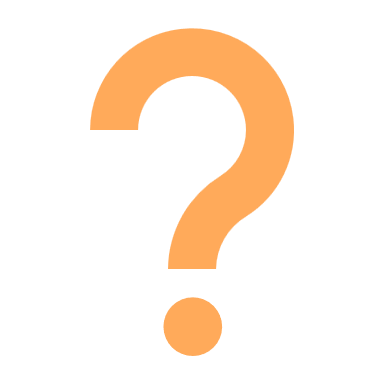 Kimlik avı ile hedefli kimlik avı arasındaki fark nedir ve bunlardan nasıl kaçınabiliriz?
Açık Lisans
 
"Dijital Esenlik ve Güvenliği Herkes için Erişilebilir Hale Getirerek Dijital Yılmazlığın İnşası” (Proje no: 2022-2-SK01-KA220-ADU000096888) projesi kapsamında hazırlanan bu ürün, Avrupa Komisyonu’nun desteği ile geliştirilmiştir ve yalnızca yazar(lar)ının görüşlerini yansıtmaktadır. Avrupa Komisyonu, belgelerin içeriği hakkında sorumlu tutulamaz. 

Bu yayın, CC-BY-NC-SA Creative Commons lisansına sahiptir.


Bu lisans, ticari olmayan amaçlar için eserin kopyalanmasına, dağıtılmasına, uyarlanmasına ve işlenmesine izin verir. Eseri kullanırken ve eserden alıntı yaparken:
1. uygun atıf yapılmalı, lisans kullanılmalı ve değişiklik yapıldıysa bu belirtilmelidir. Telif hakları, eser sahiplerine ait kalacaktır.
2. eser ticari amaçlarla kullanılamaz.
3. eseri değiştirdiğinizde, dönüştürdüğünüzde veya işlediğinizde, ortaya çıkan eseri aynı lisansla lisanslamalısınız. 

Sorumluluk Reddi:
Avrupa Birliği tarafından ortak finanse edilmiştir. Ancak ifade edilen görüşler ve fikirler yalnızca yazar(lar)a aittir ve Avrupa Birliği veya Avrupa Eğitim ve Kültür Yürütme Ajansı'nın (EACEA) görüşlerini yansıtmaz. Ne Avrupa Birliği ne de EACEA bunlardan sorumlu tutulamaz.